Error rate due to noise
1
Bit error rate
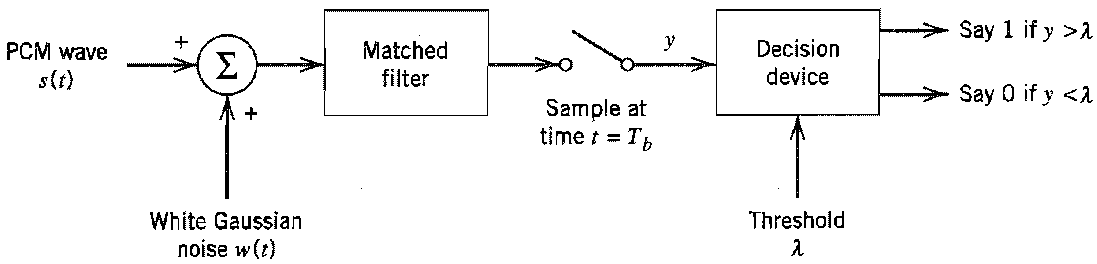 y(t)
x(t)
Y
2
Bit error rate
3
Receiver model
The structure of the receiver used to perform this decision making process is shown below
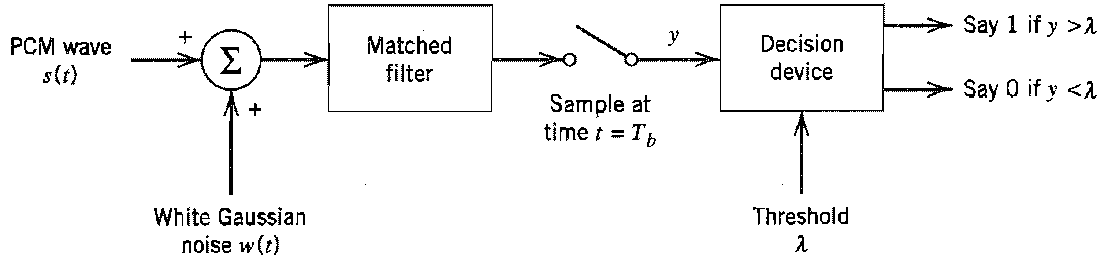 4
Possible errors
When the receiver detects a bit there are two possible kinds of error
Symbol 1 is chosen when a 0 was actually transmitted; we refer to this error as an error of the first kind
Symbol 0 is chosen when a 1 was actually transmitted; we refer to this error as an error of the second kind
5
Average probability of error calculations
6
Average probability of error calculations
7
Average probability of error calculations
8
Average probability of error calculations
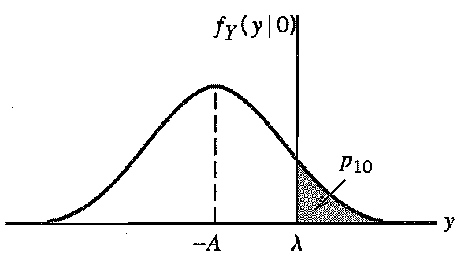 9
10
11
12
13
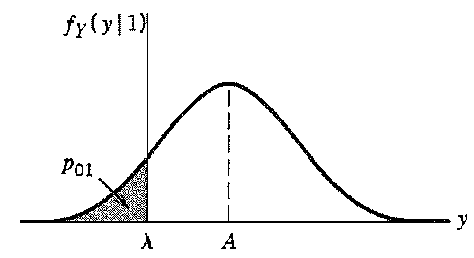 14
15
Expression for the average probability of error
16
17
18
19
20
A plot of the average probability of error as a function of the signal to noise energy is shown below
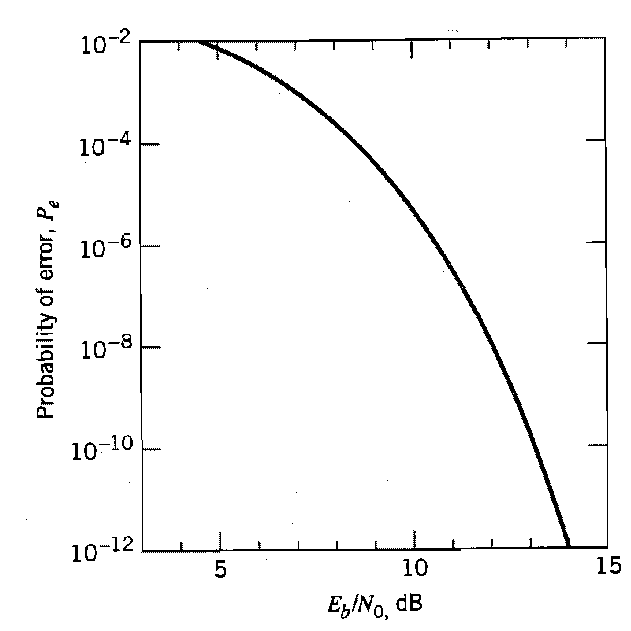 21
As it can be seen from the previous figure, the average probability of error decreases exponential as the signal to noise energy is increased
For large values of the signal to noise energy the complementary error function can be approximated as
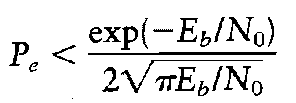 22
Example1
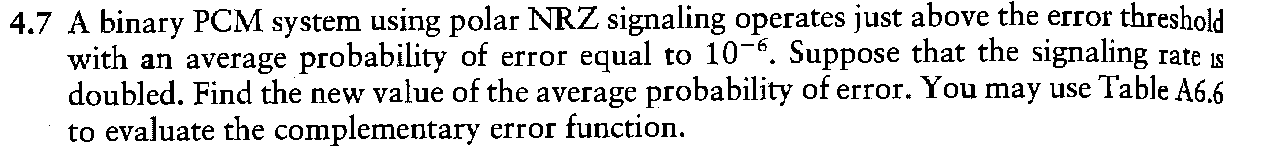 Solution
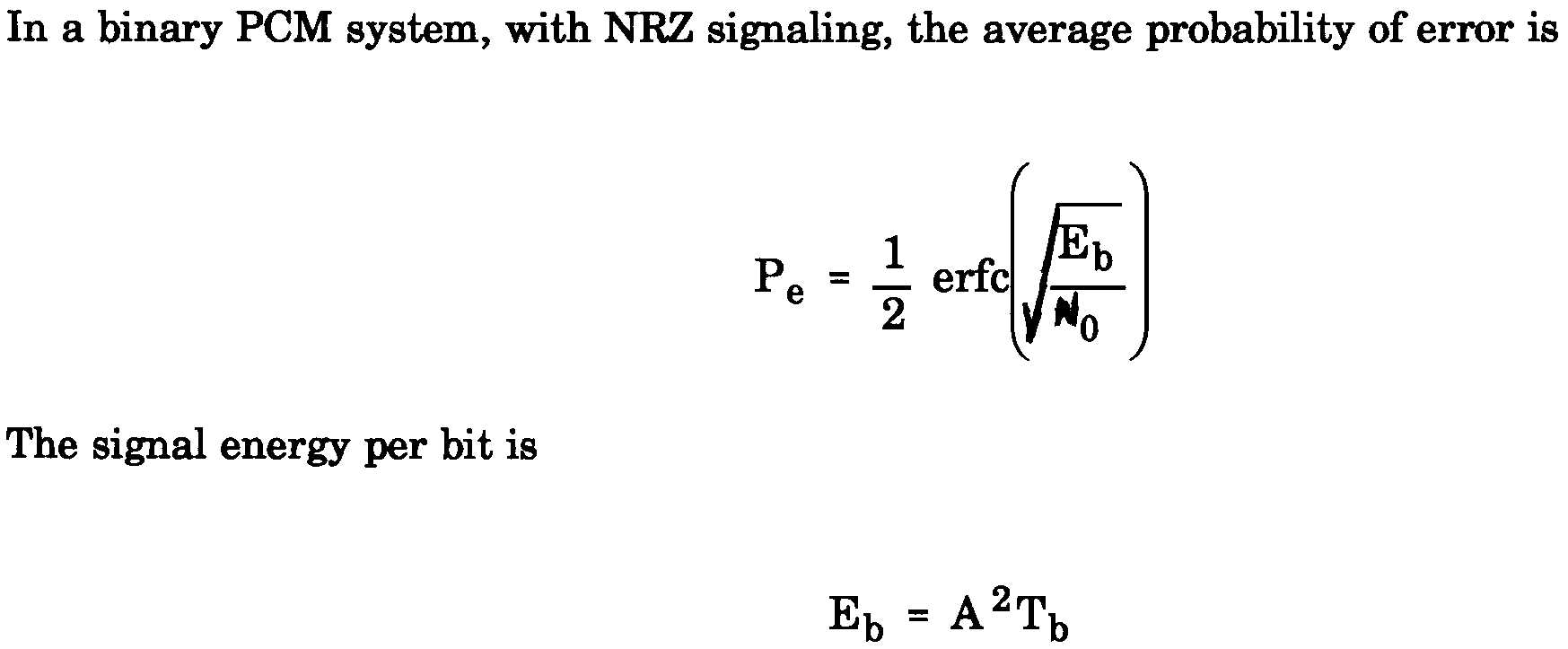 23
Example1 solution
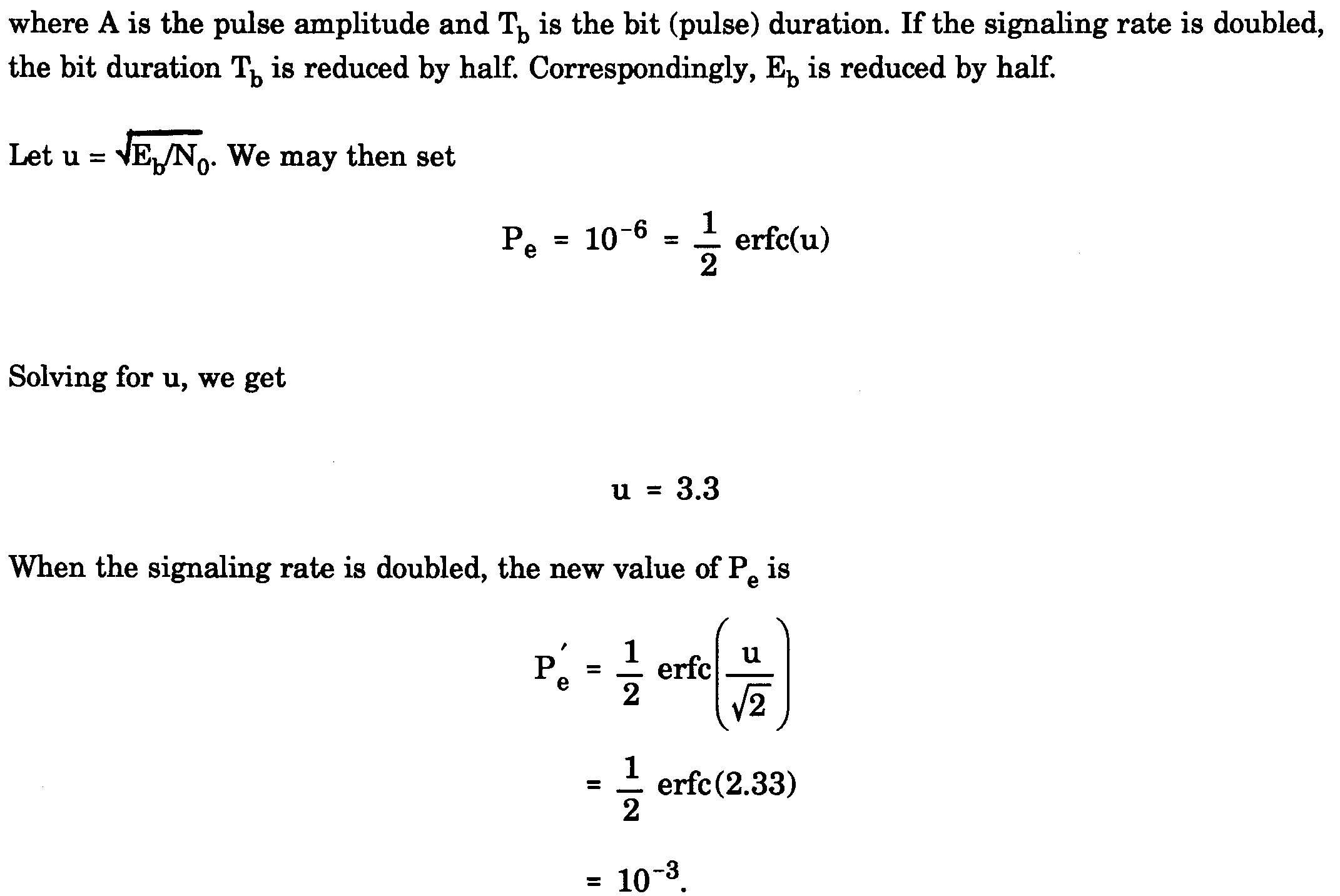 24
Example 2
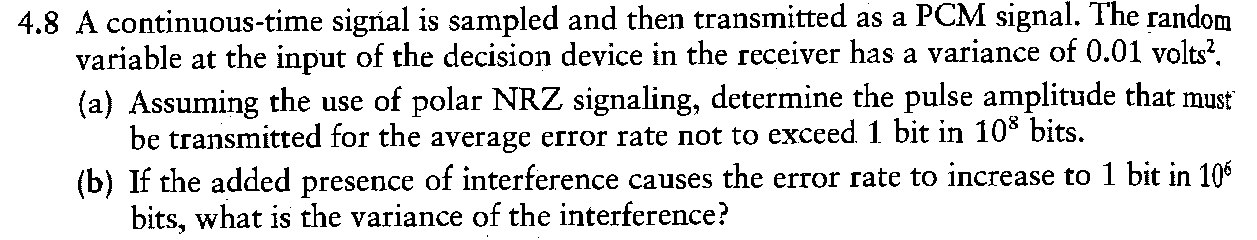 25
Example 2 solution
26
Example 2 solution
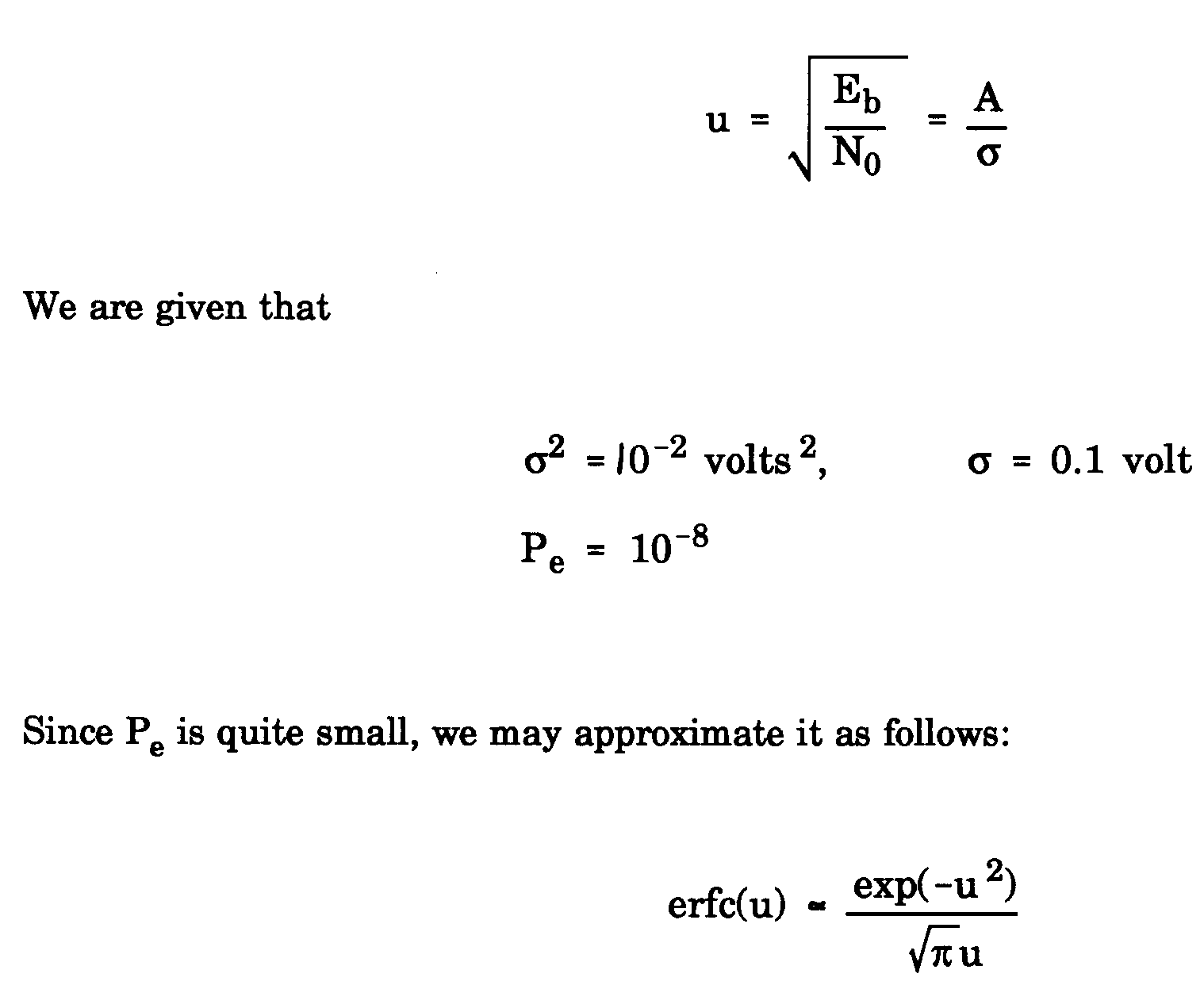 27
Example 2 Solution
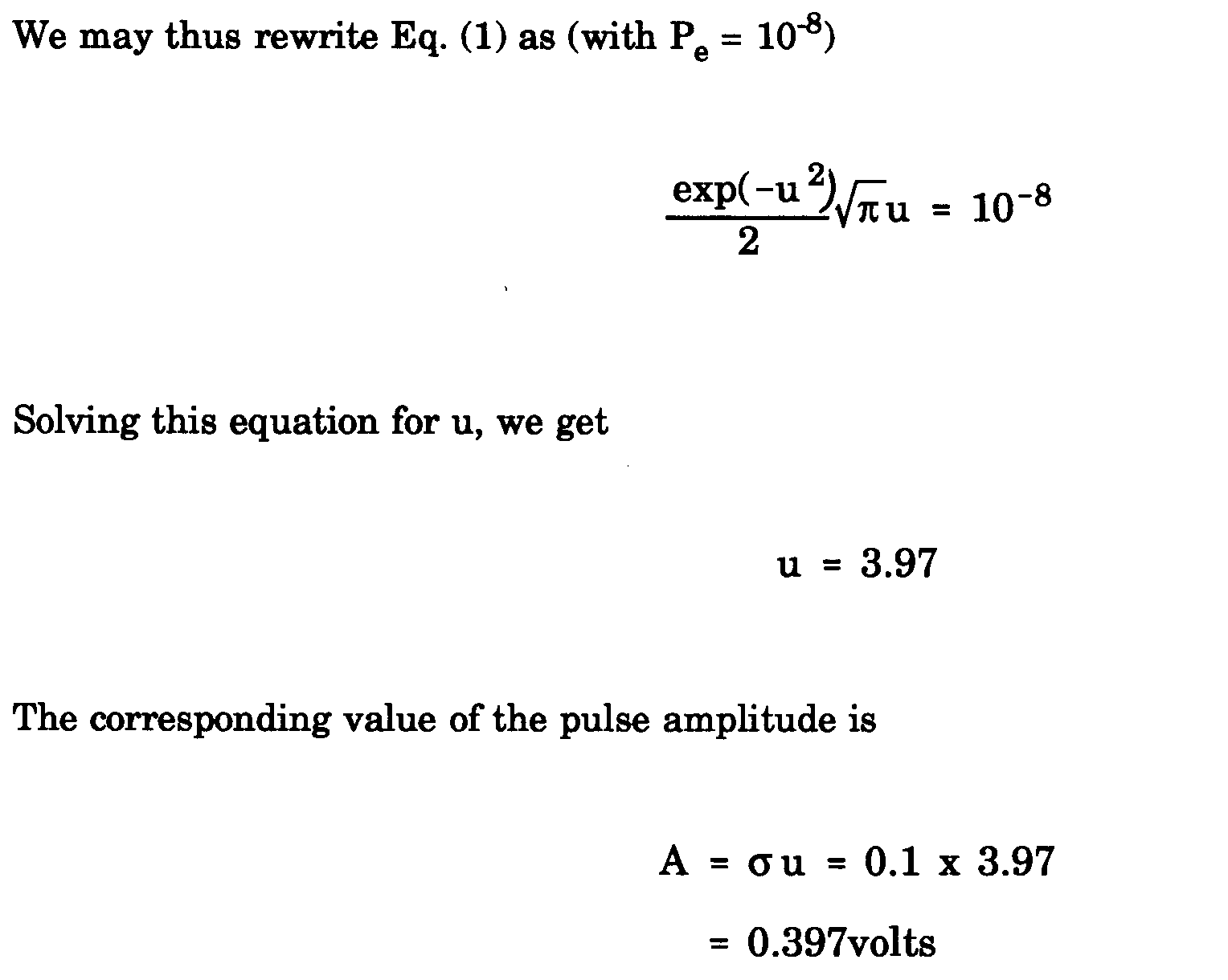 28
Example 2 solution
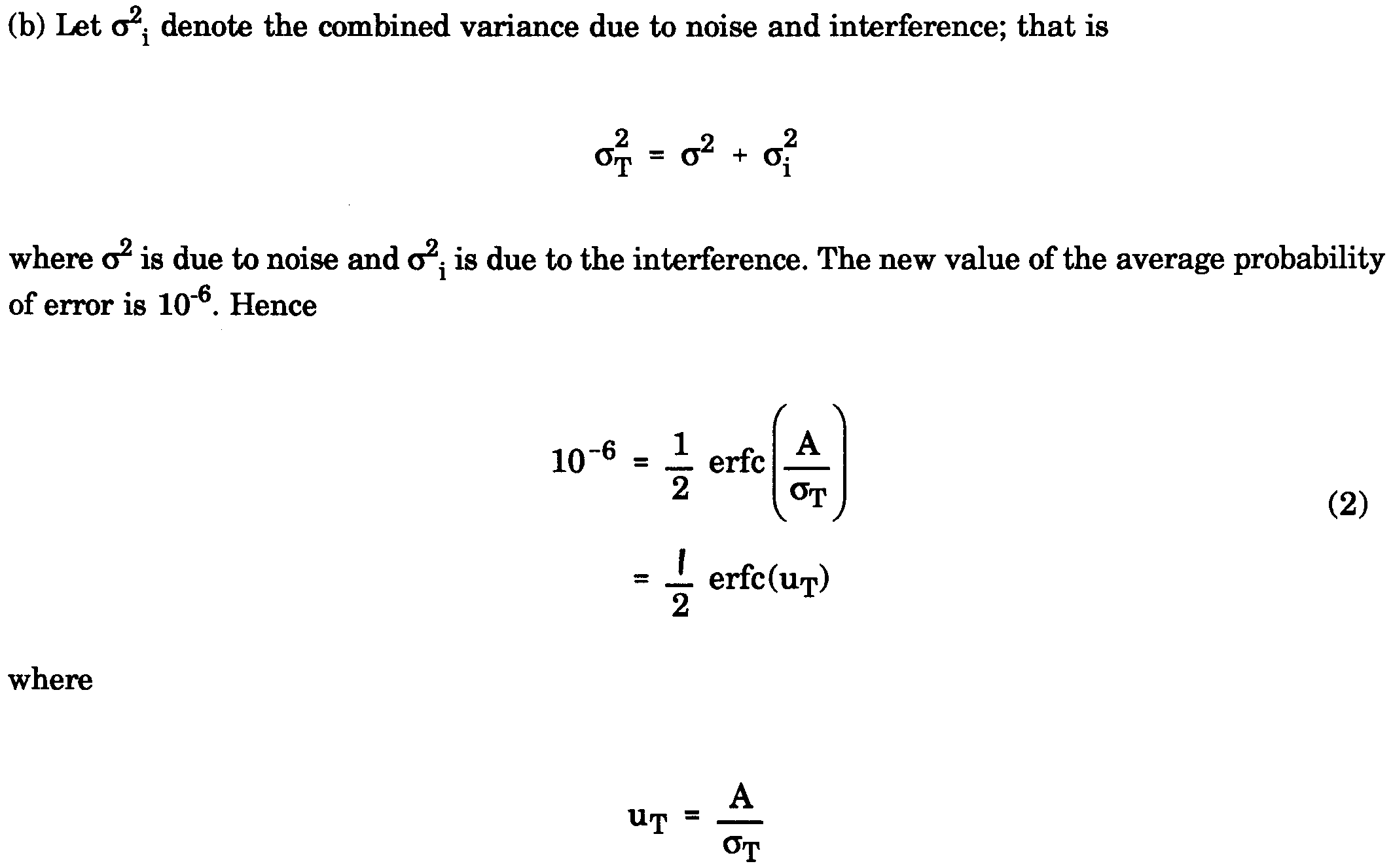 29
Example 2 solution
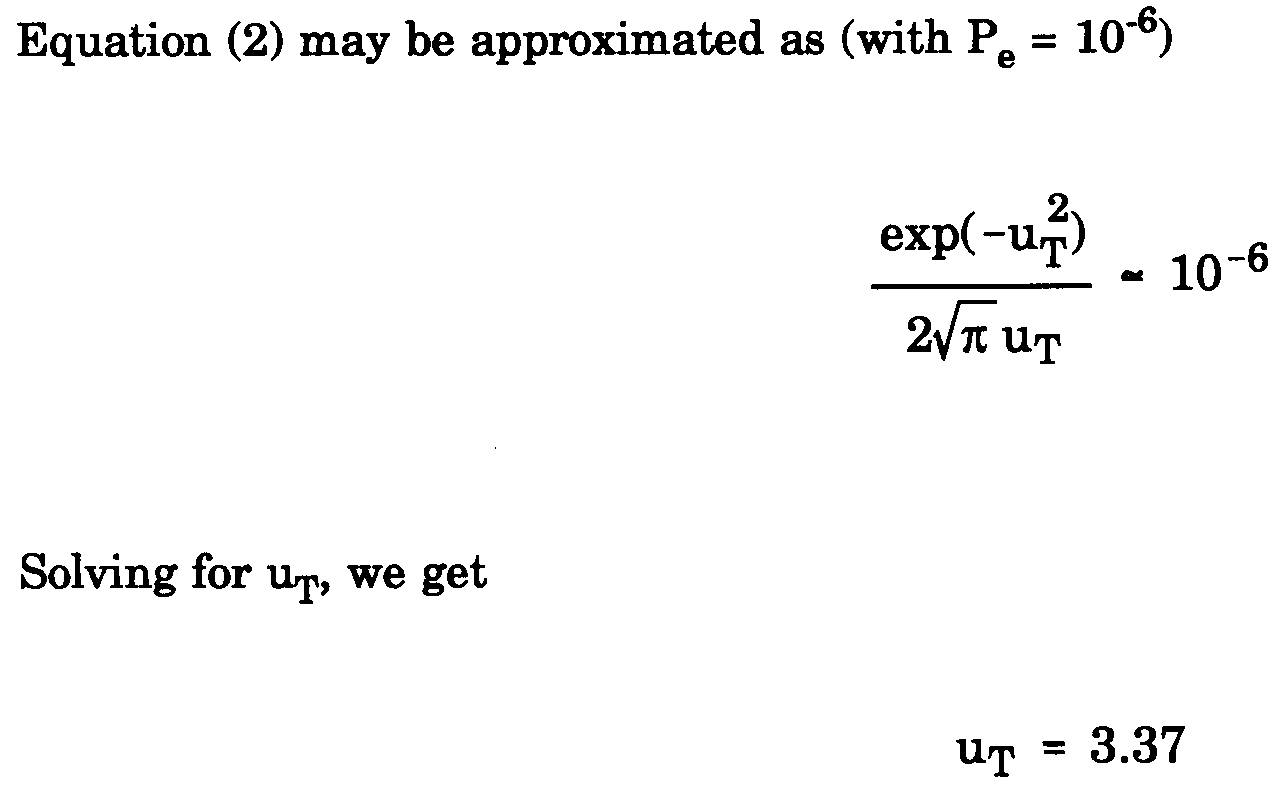 30
Example 2 solution
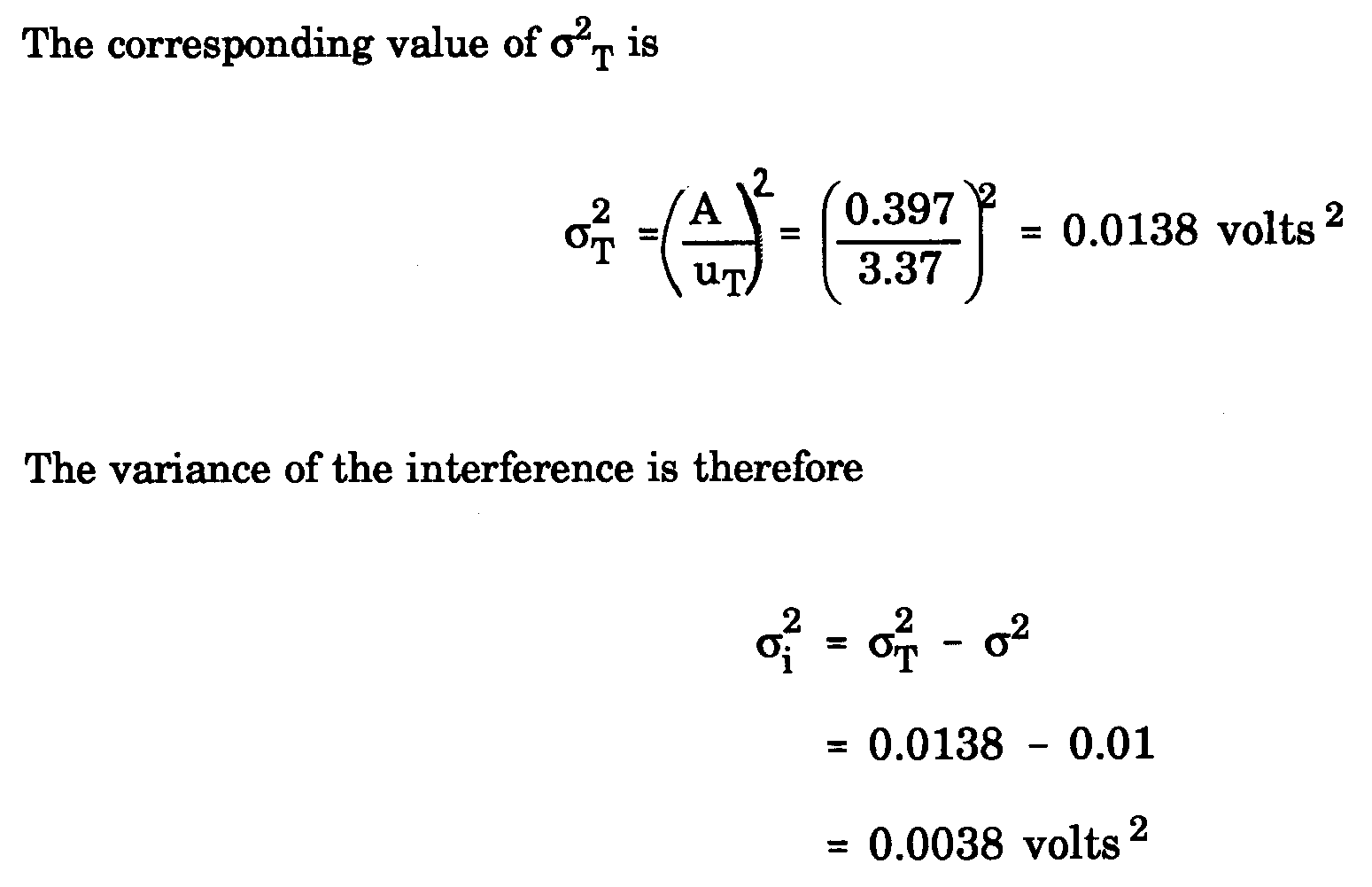 31
Example 3
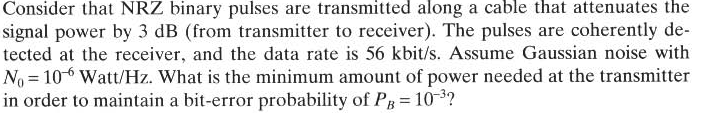 32
Example 3 solution
33
Example 3 solution
34